Ukraine SIG General Meeting 2017
Using Ukraine SIG and getting involved
Welcome
Jewish Gen and the Special Interest Groups
Town Leader update
KehilaLinks
Joint project: Ukraine SIG and FHL
Why create a project
New Document Acquisitions
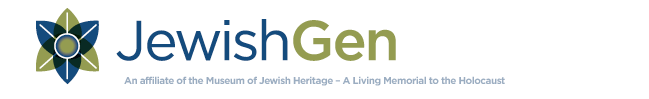 Avrami Groll, JewishGen Director

What is JewishGen
JewishGen Updates
Special Interest Groups
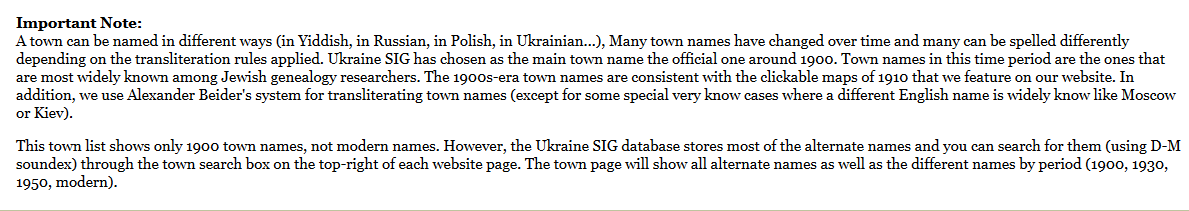 Chuck Weinstein, Towns Director
KehilaLinks: Barbara Ellman and Susana Leistner Bloch
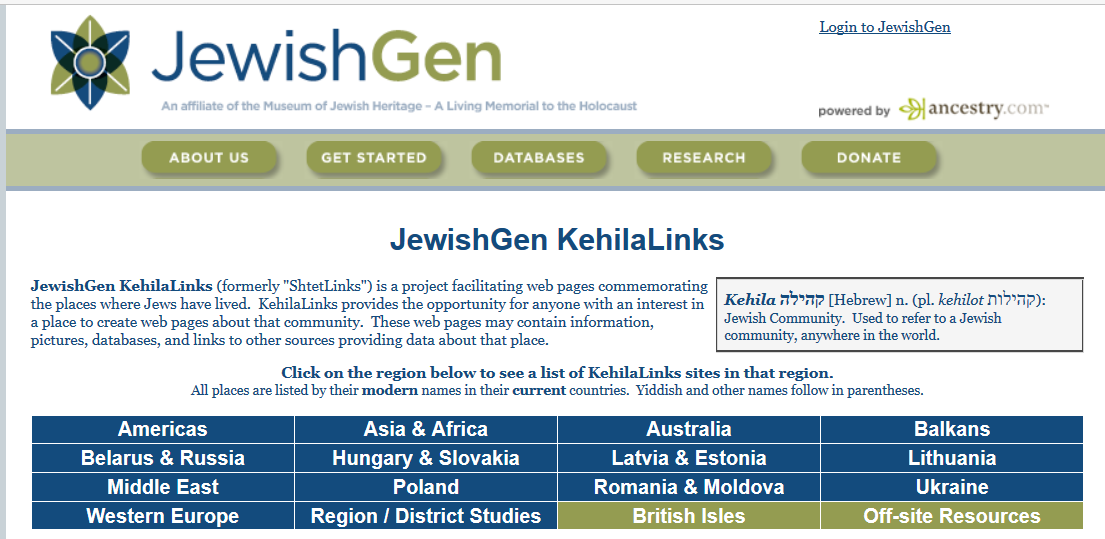 5
Microfilm to digital data acquisition and special collaboration
Harvey Kabaker, Project Lead
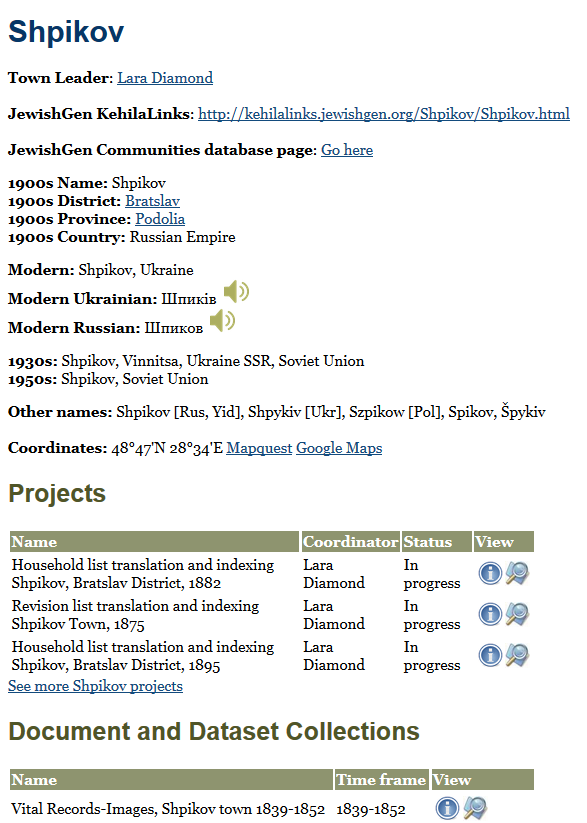 Project Leadership:
Stepping up to the 
plate & taking ownership
Lara Diamond, 
Shpikov Town Leader 
& Ukraine SIG
Projects Director
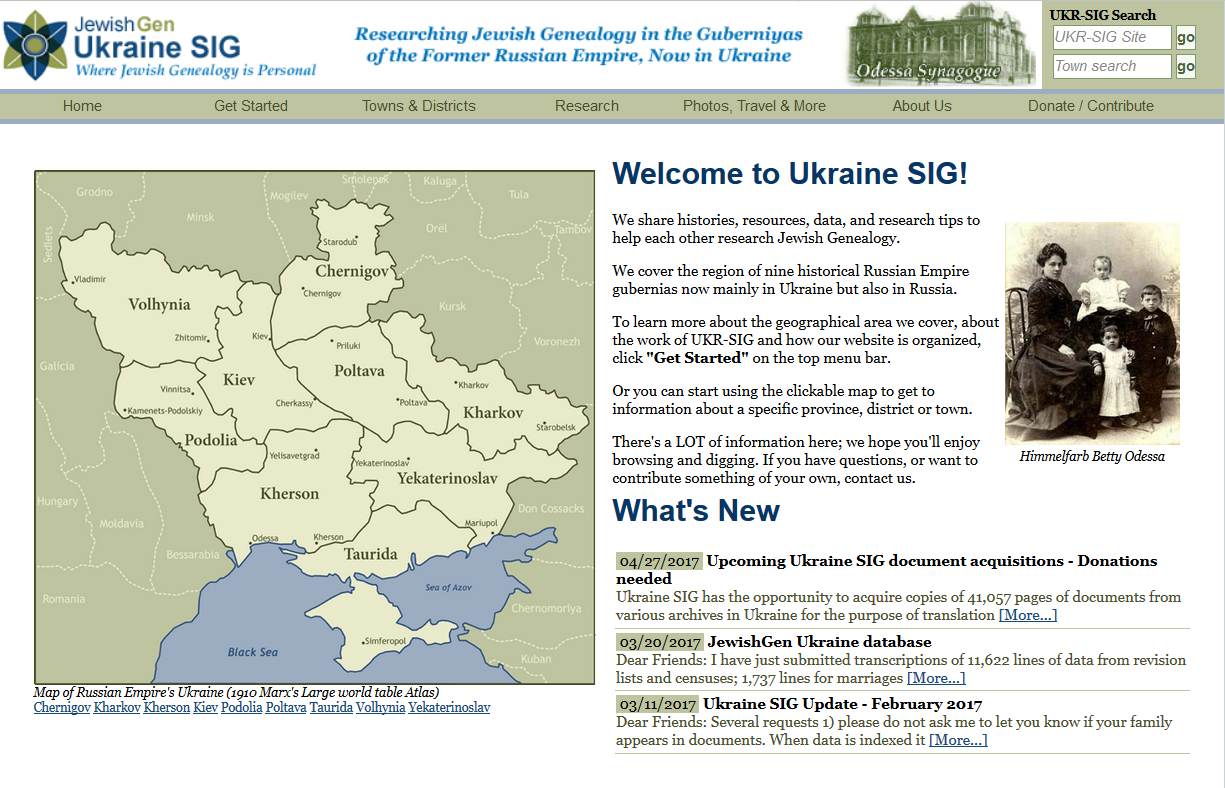 Thank You